Инструкция
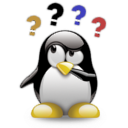 Дорогие ребята!
Предлагаю вам вспомнить названия составляющих компьютера.
Чтобы проверить правильность своего ответа, нужно навести мышку на изображение.

У вас всё получится!
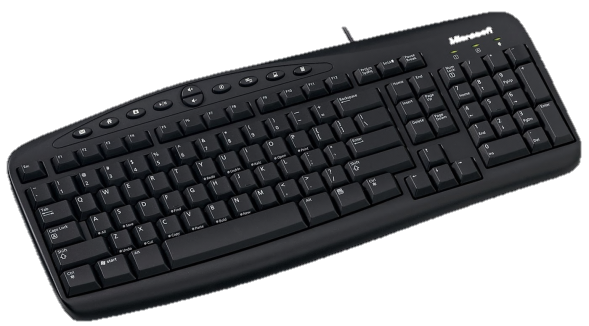 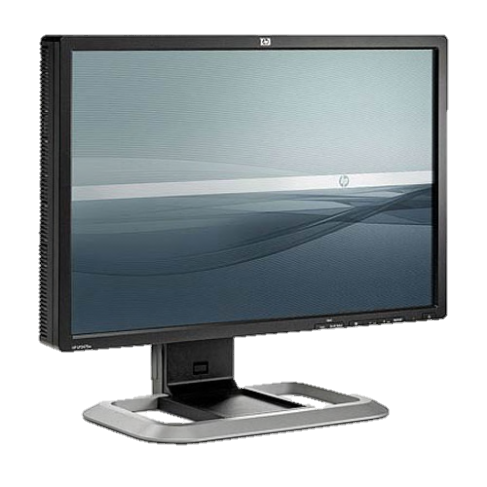 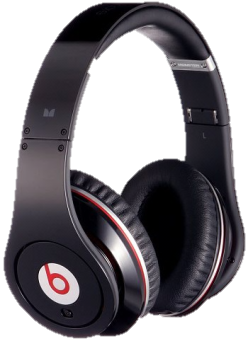 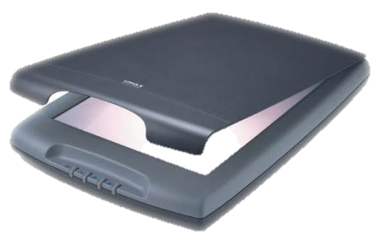 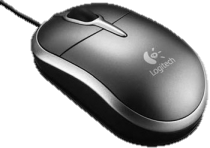 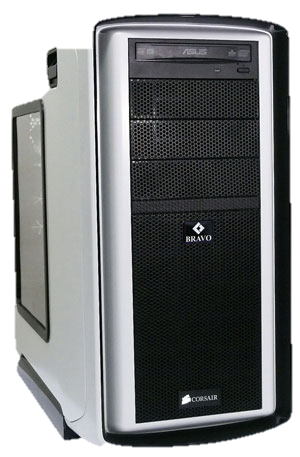 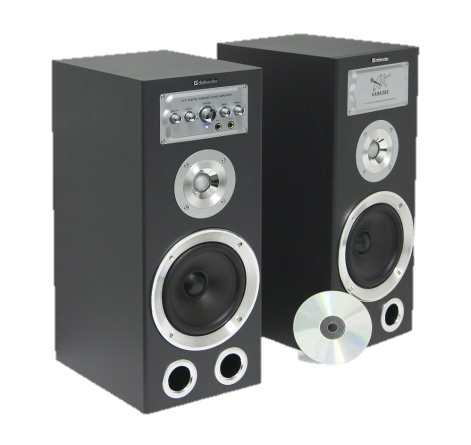 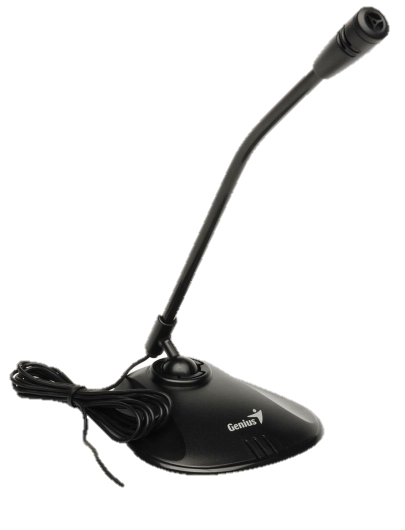 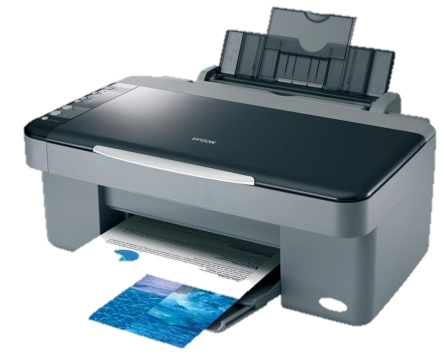 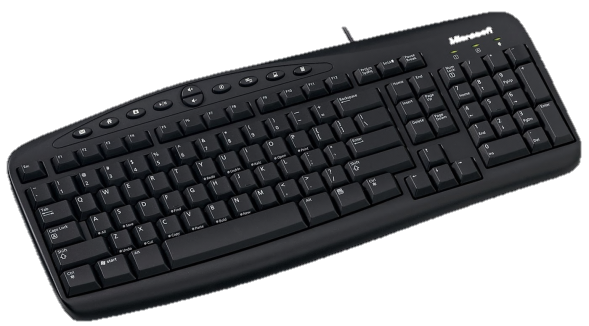 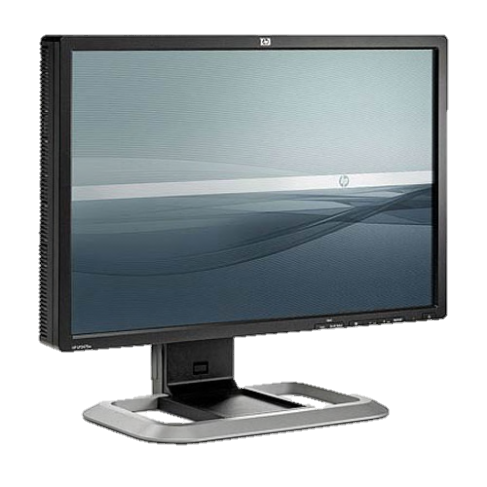 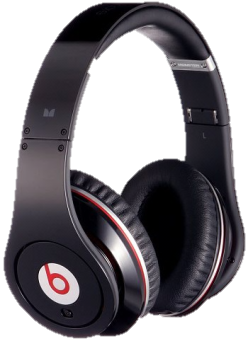 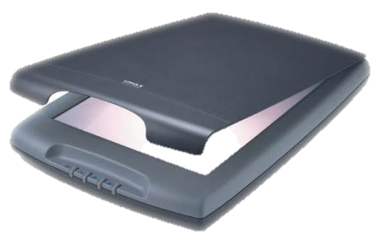 Клавиатура
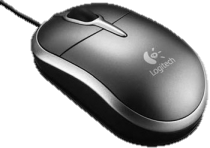 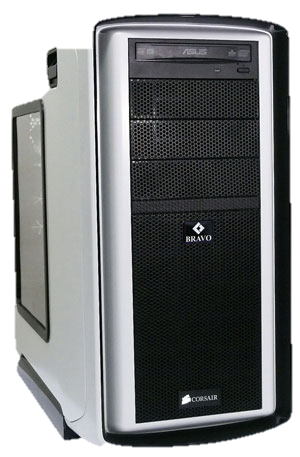 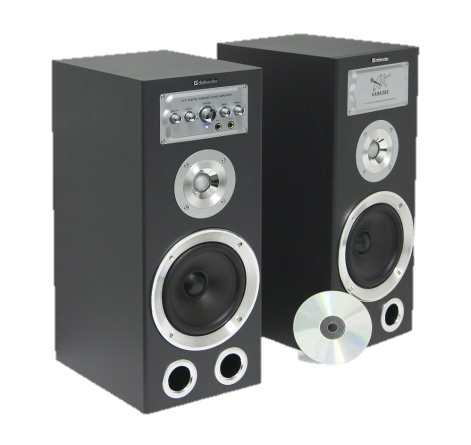 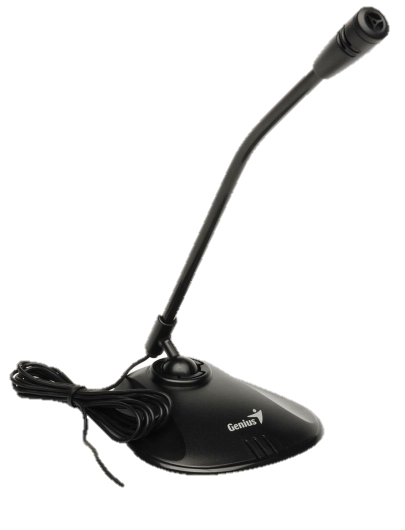 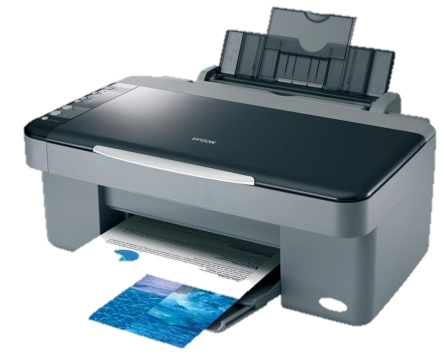 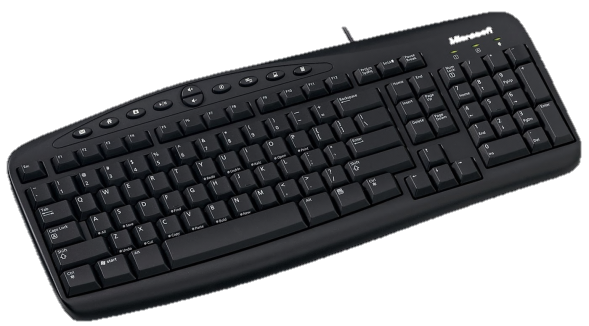 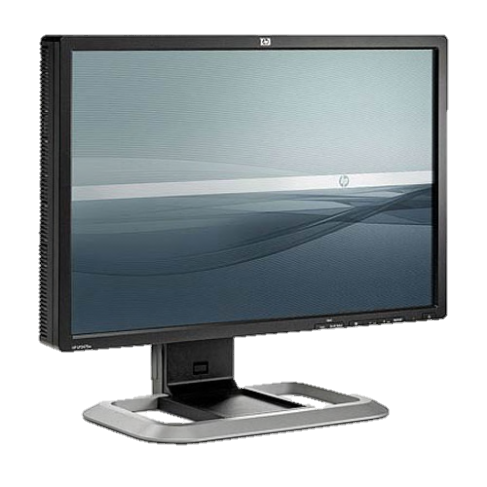 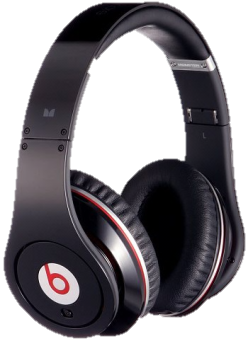 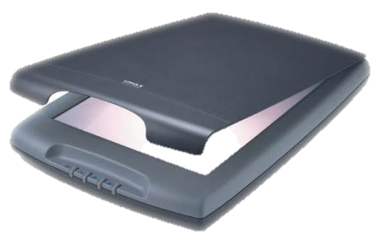 Наушники
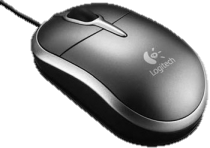 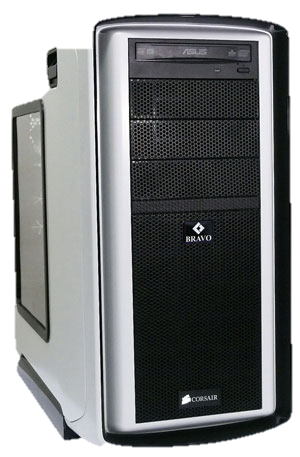 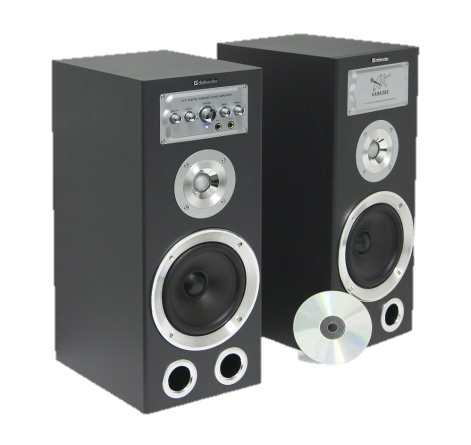 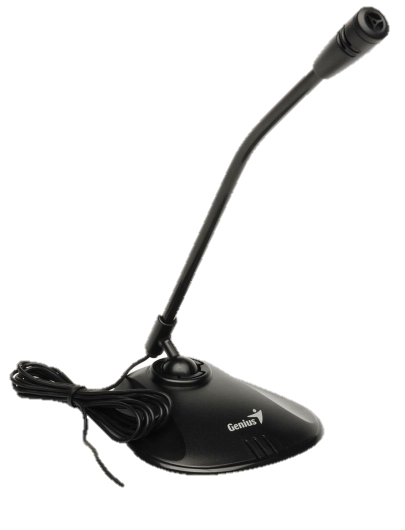 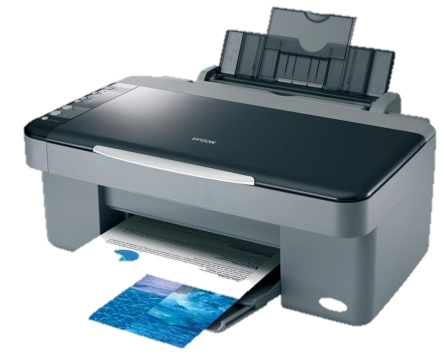 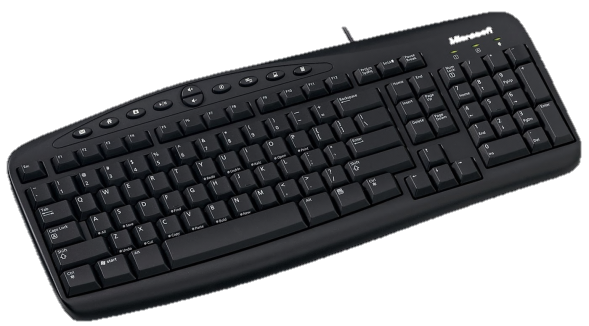 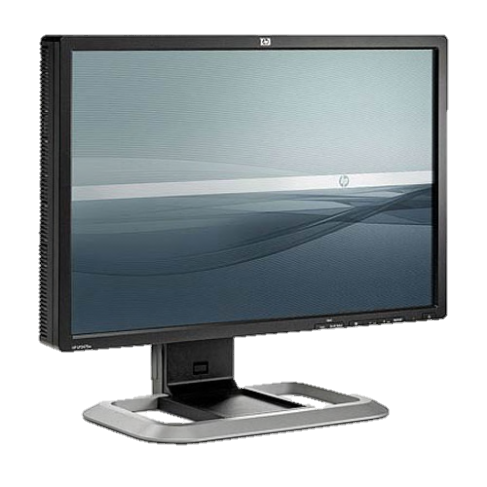 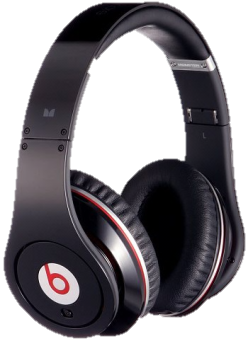 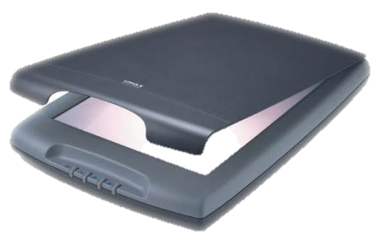 Сканер
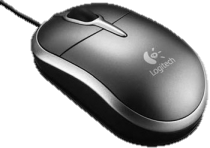 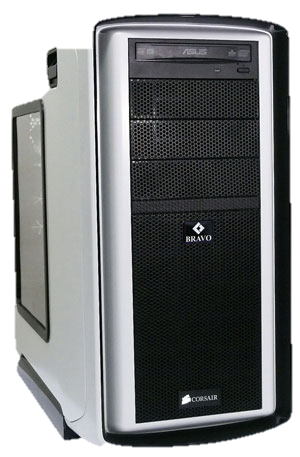 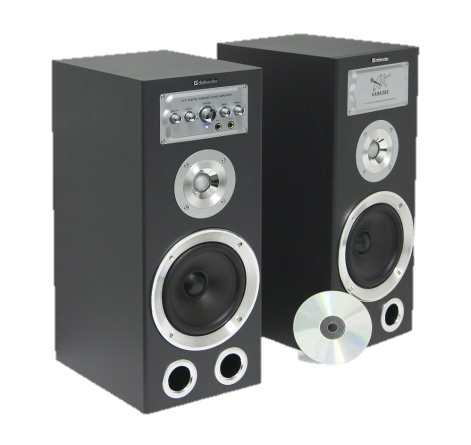 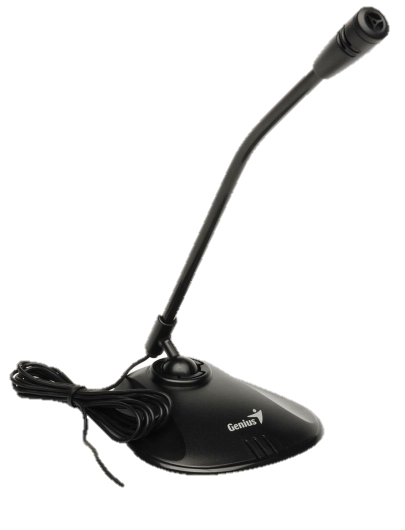 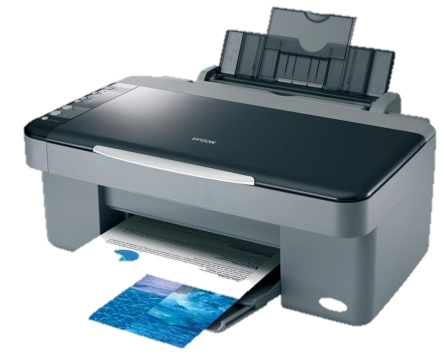 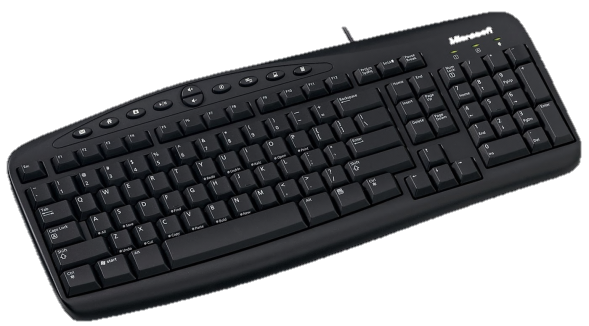 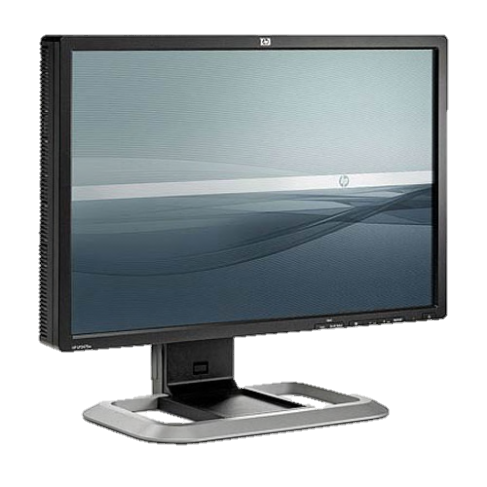 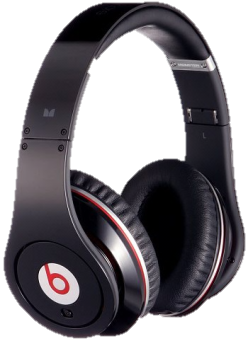 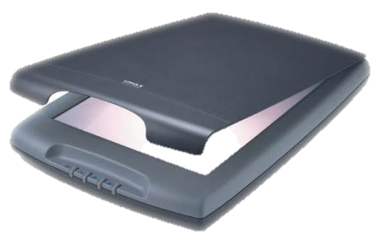 Процессор
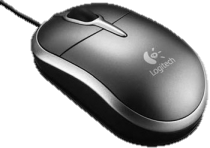 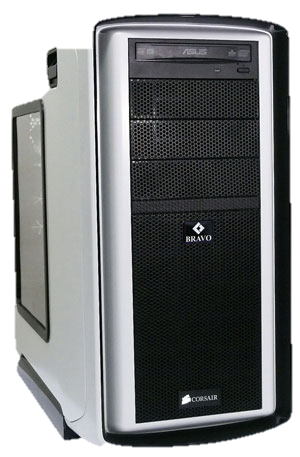 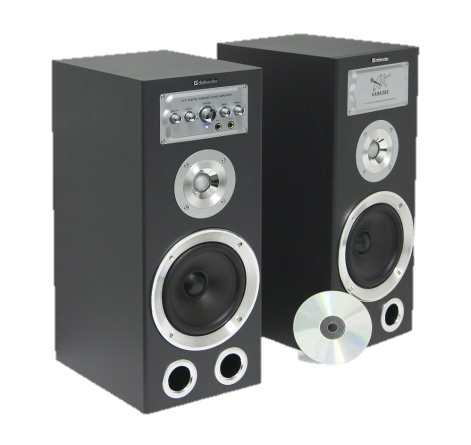 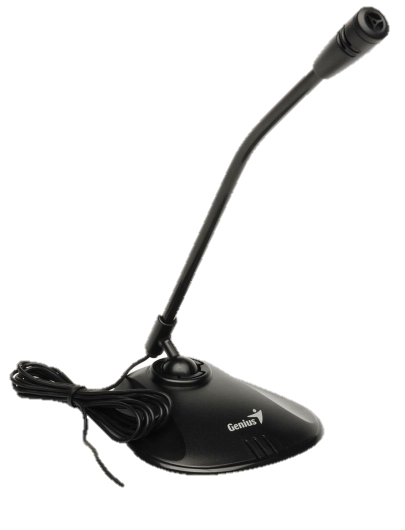 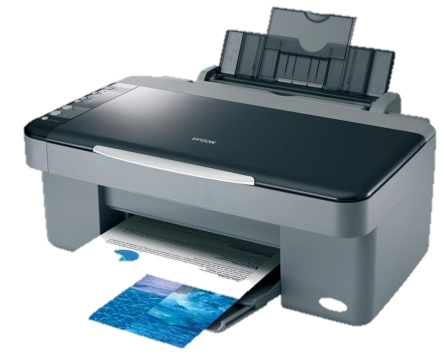 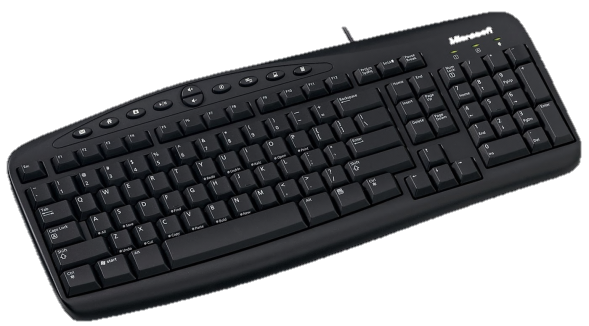 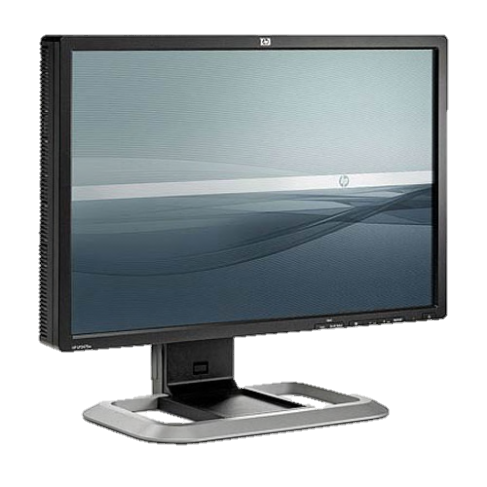 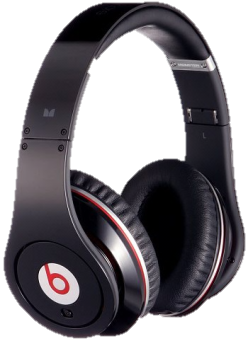 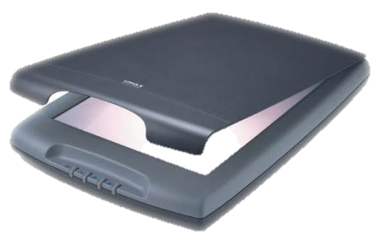 Микрофон
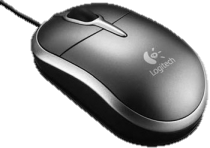 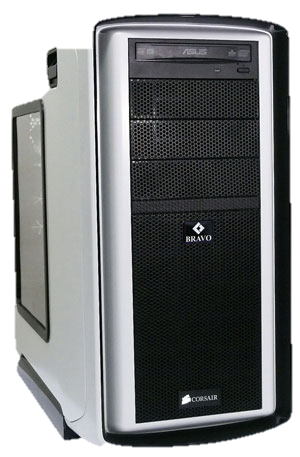 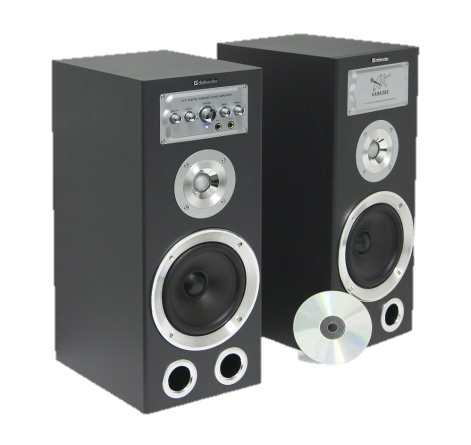 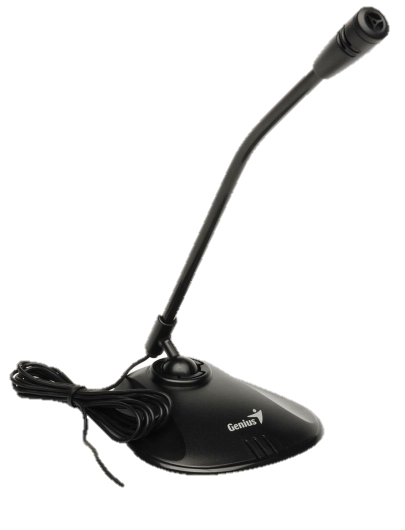 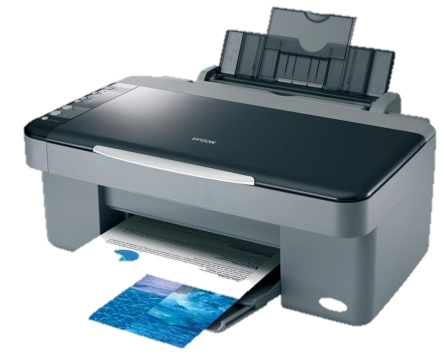 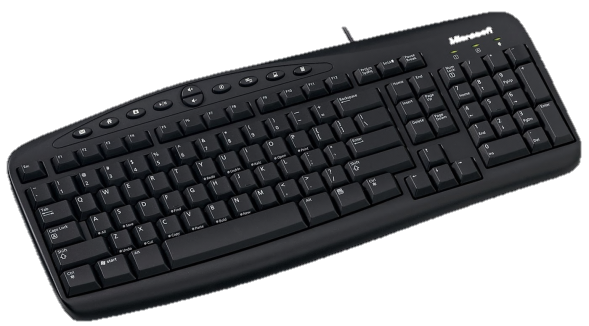 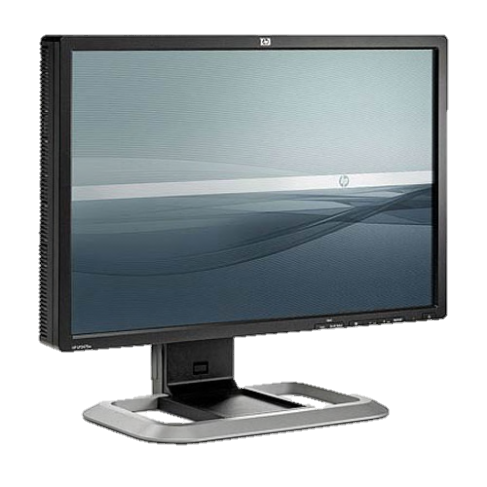 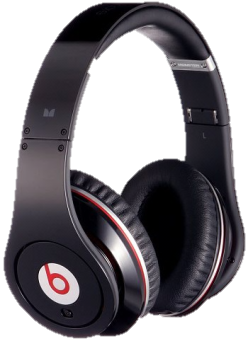 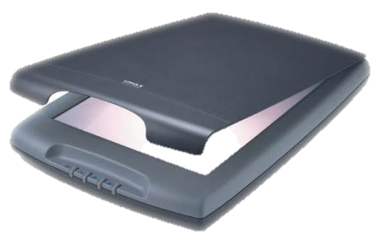 Принтер
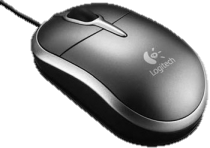 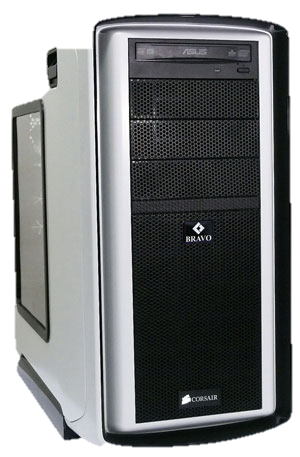 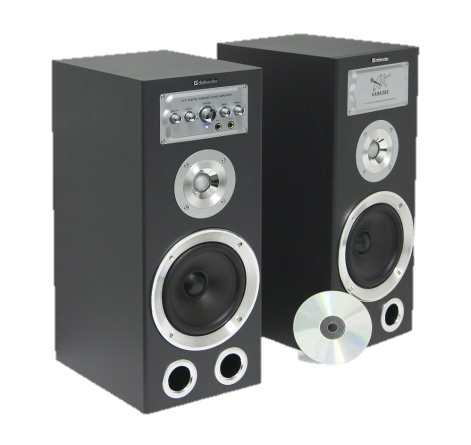 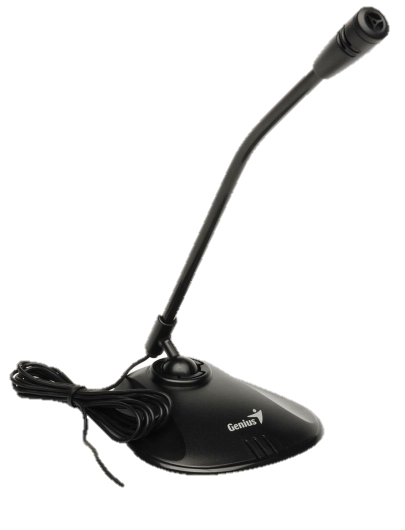 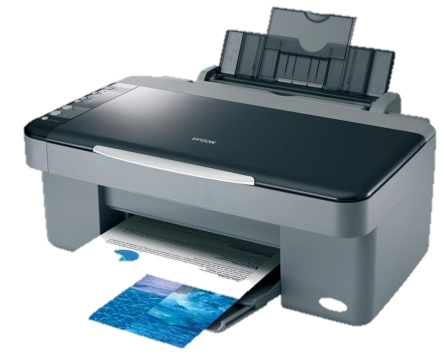 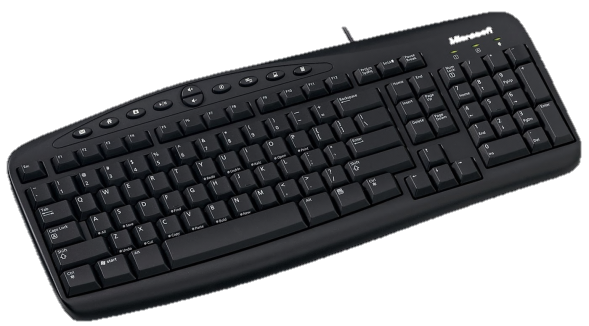 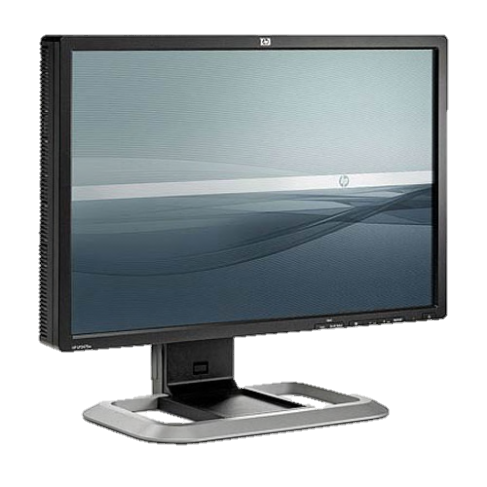 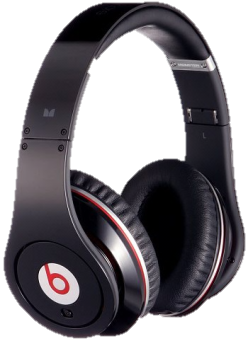 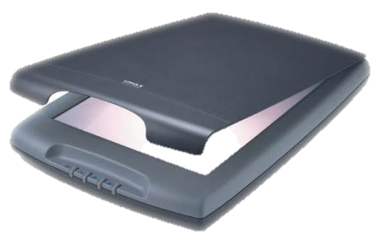 Колонки
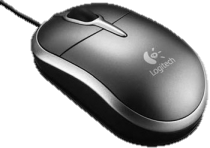 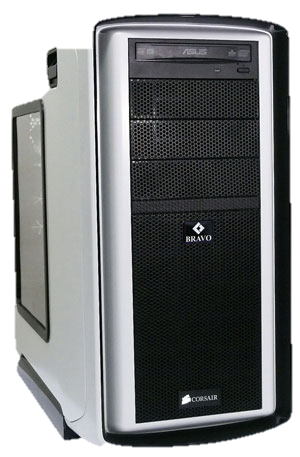 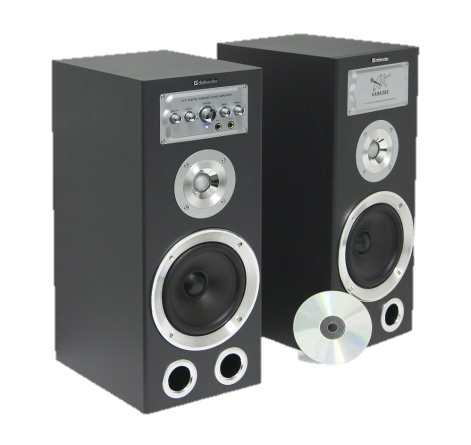 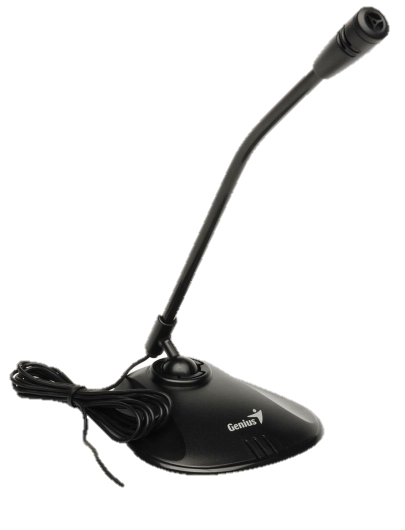 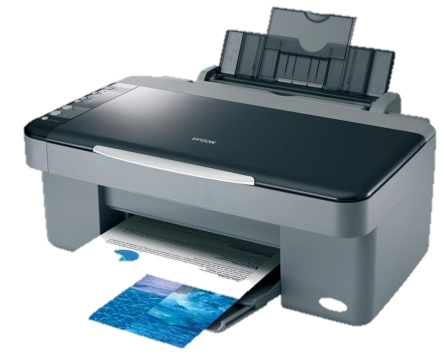 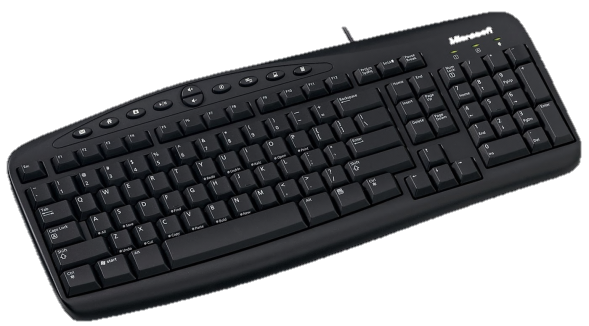 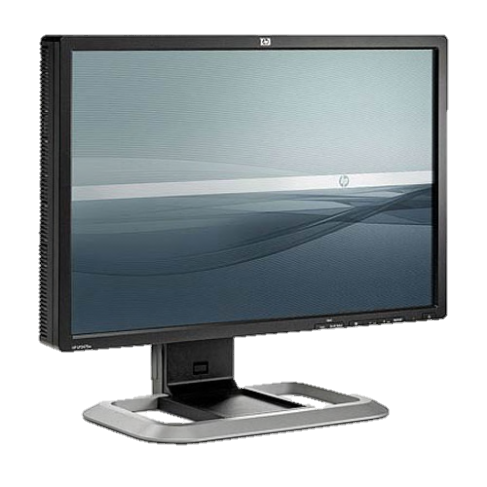 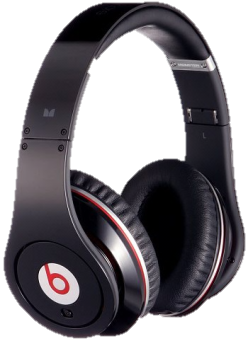 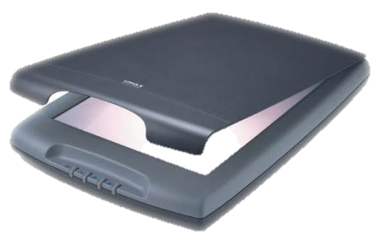 Мышка
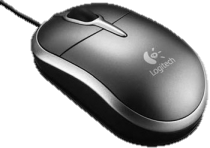 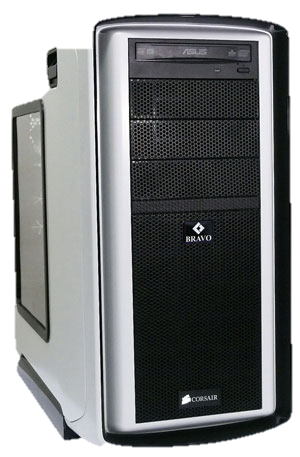 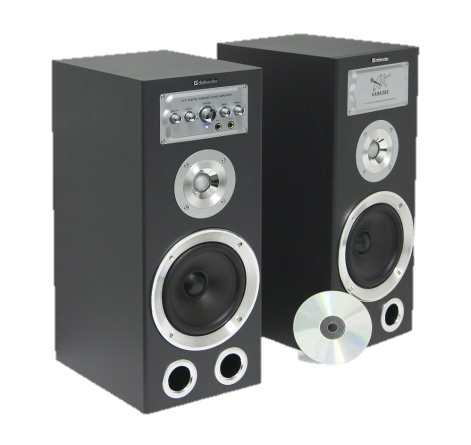 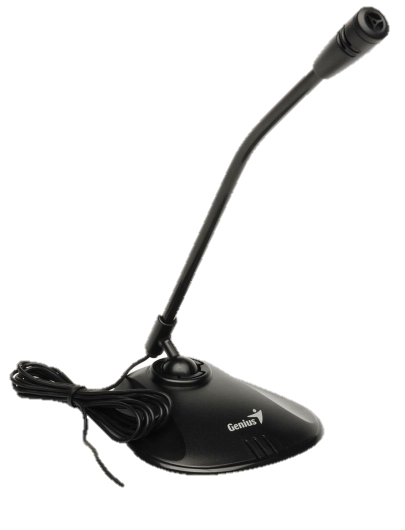 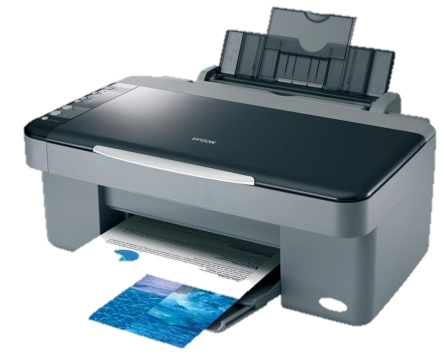 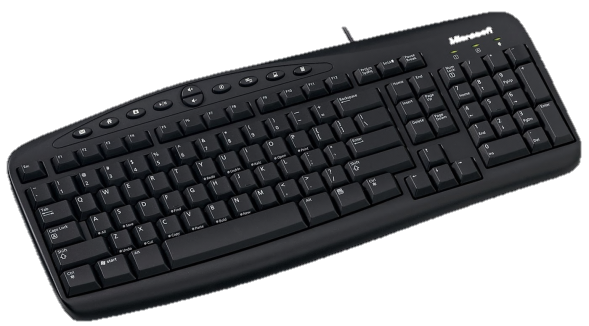 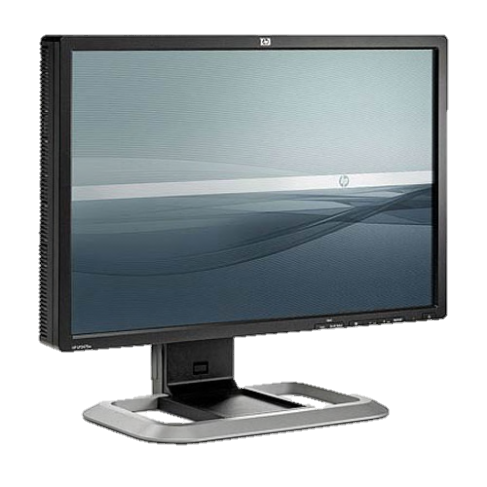 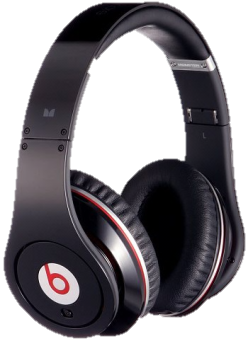 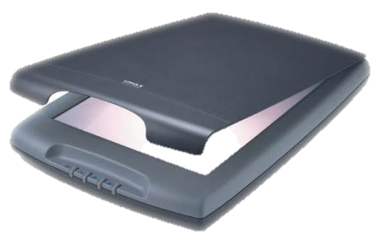 Монитор
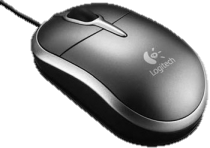 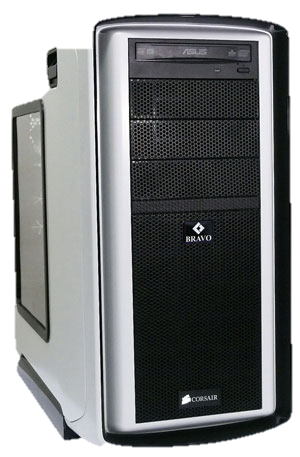 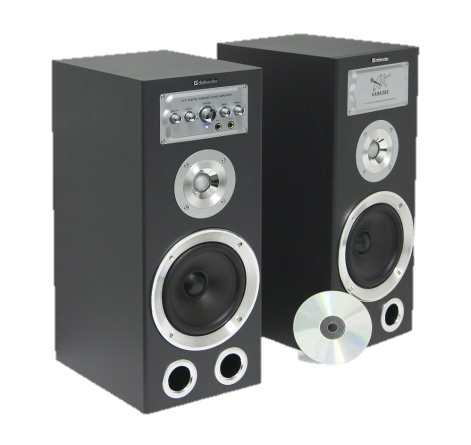 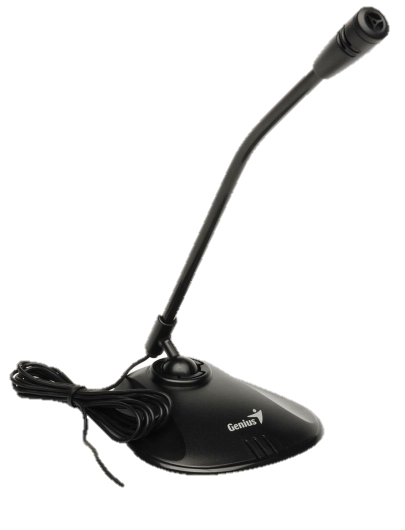 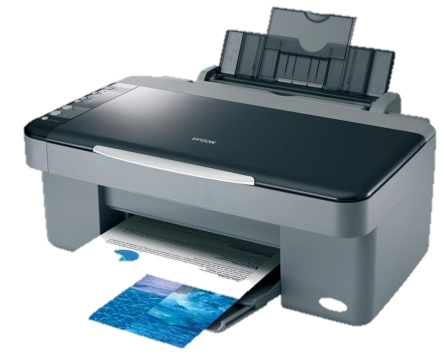 Интернет-источники
фон http://gotovie-prezentacii.ru/wp-content/uploads/2013/02/fon-prezentacii.jpg 
пингвин http://www.iconsearch.ru/uploads/icons/humano2/128x128/dialog-question.png
принтер  http://kompteh.ucoz.ru/kartinka/Epson_CX3900.jpg 
блок  http://www.overclockers.ua/news/system/108551-bravo-extreme-1.jpg
колонки http://www.ixbt.com/multimedia/defender/mercury55/all-big.jpg
монитор http://900igr.net/datai/informatika/Kompjuter-4/0008-006-Monitor.png
клавиатура  http://domcomputer.ru/wp-content/uploads/2012/04/keyboard.jpg 
сканер http://webhint.ru/uploads/posts/2009-08/1251444498_20040321-astra.jpg
мышка http://lib.rus.ec/i/17/166017/i_018.jpg 
микрофон  http://www.era.kh.ua/img/microphones/25683/genius_mic-01a_black__25683_1.jpg 
наушники http://www.3dnews.ru/assets/external/illustrations/2008/07/23/89461.jpg 
Автор шаблона - Ранько Елена Алексеевна 
учитель начальных классов  
МАОУ лицей №21  
г. Иваново
выход